ESE532:System-on-a-Chip Architecture
Day 7:  September 24, 2018
Pipelining -- Supplement
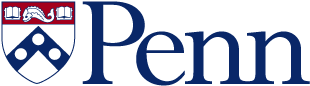 1
Penn ESE532 Fall 2018 -- DeHon
Register
On each cycle, the output of the register is the value of the input of the register on the previous cycle.
2
Penn ESE532 Fall 2018 -- DeHon
Shift Register
Illustrate operation
Data moves throughregisters
Shifts to right with each cycle
Steady state, output at right is value input 3 cycles prior
3
Penn ESE532 Fall 2018 -- DeHon
Addition
Combinational Addition
Two Adders
Output is sum of 3 values
4
Penn ESE532 Fall 2018 -- DeHon
Pipelined Addition
Here we add registers to compute the addition in part of a pipeline
Like the shift register values move through the registers over cycles
The output is the sum of the inputs 3 cycles prior
5
Penn ESE532 Fall 2018 -- DeHon
Pipelined Addition
Note that the output is all inputs from the same cycle
All the subscripts to A, B, C are the same.
6
Penn ESE532 Fall 2018 -- DeHon
Retimed Add
Now, we retime the add by applying a lag to the first adder
Move registers from its inputs to outputs
7
Penn ESE532 Fall 2018 -- DeHon
Compare Behavior
8
Penn ESE532 Fall 2018 -- DeHon
Retimed Behavior
To external behavior, the output is unchanged after the lag 
Circuits behave identically
9
Penn ESE532 Fall 2018 -- DeHon
Retimed Circuit Cycle Time
Original circuit had two adder delays between registers
Minimum cycle time = 2*Tadd
Throughput = 1/(2*Tadd)
Retimed circuit has one adder delay between registers
Minimum cycle time = Tadd
Throughput = 1/Tadd
By performing the retiming, we doubled the throughput
10
Penn ESE532 Fall 2018 -- DeHon
What-if just added a register?
Rather than lag, what if we just added a register?
11
Penn ESE532 Fall 2018 -- DeHon
Just Add Register Behavior
Note how this is differentfrom the original
(and from the retimed)

Here, final output mixes
A1 with B0 and C0
12
Penn ESE532 Fall 2018 -- DeHon
Just Add Register Function
Output takes the B and C from one
  input and adds it to the A that enters
  one cycle later.
13
Penn ESE532 Fall 2018 -- DeHon